壱岐市SDGs達成に向けた宣言書
企業・団体名
年　　月　　日
ふりがな
URL
連絡先（電話）
連絡先（Mail）
業種
その他（ 　　　　　　　　　　　　　　　　　　　　　　　　　　　　　　　 ）
当社は、SDGsの内容を理解し、SDGs達成に向けた方針及び取組を下記のとおり宣言します。
関係するSDGs目標（ゴール）を選択してください
※複数選択可
記
①貧困
②飢餓
⑤ジェンダー
⑥水・衛生
⑦エネルギー
⑧成長・雇用
⑩不平等
⑨イノベーション
⑬気候変動
⑭海洋資源
⑰実地手段
⑮陸上資源
④教育
③保護
⑪都市
⑫生産・消費
⑯平和
SDGs達成に向けた経営方針等
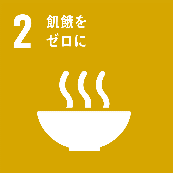 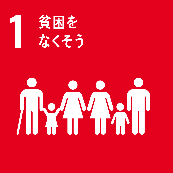 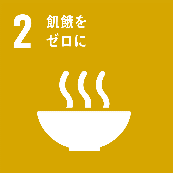 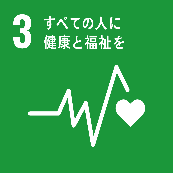 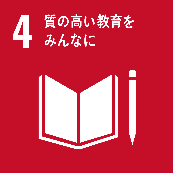 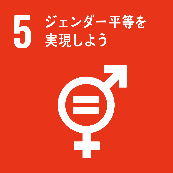 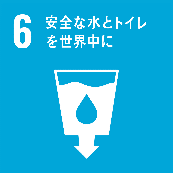 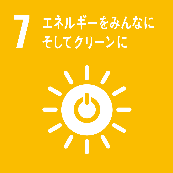 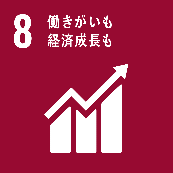 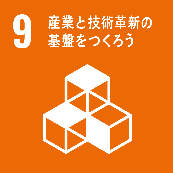 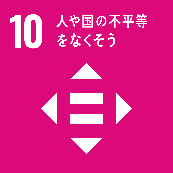 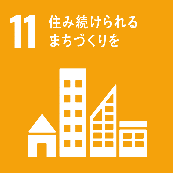 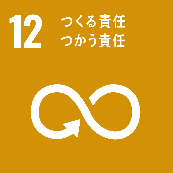 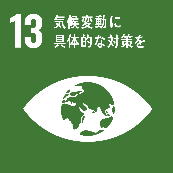 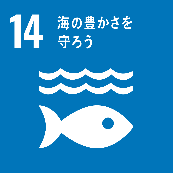 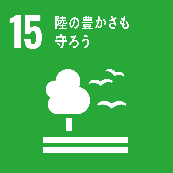 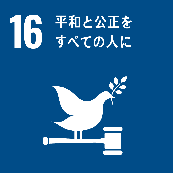 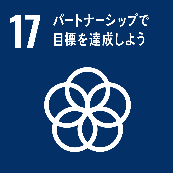 社団法人・財団法人
大学・教育機関・研究機関等
農業・林業・狩猟業・漁業
鉱業
建設業
宿泊・飲食サービス業
金融・保険業
不動産業
運輸・通信業
電気・ガス・水道・熱供給業
サービス業
NPO・NGO
製造業
卸売・小売、飲食店